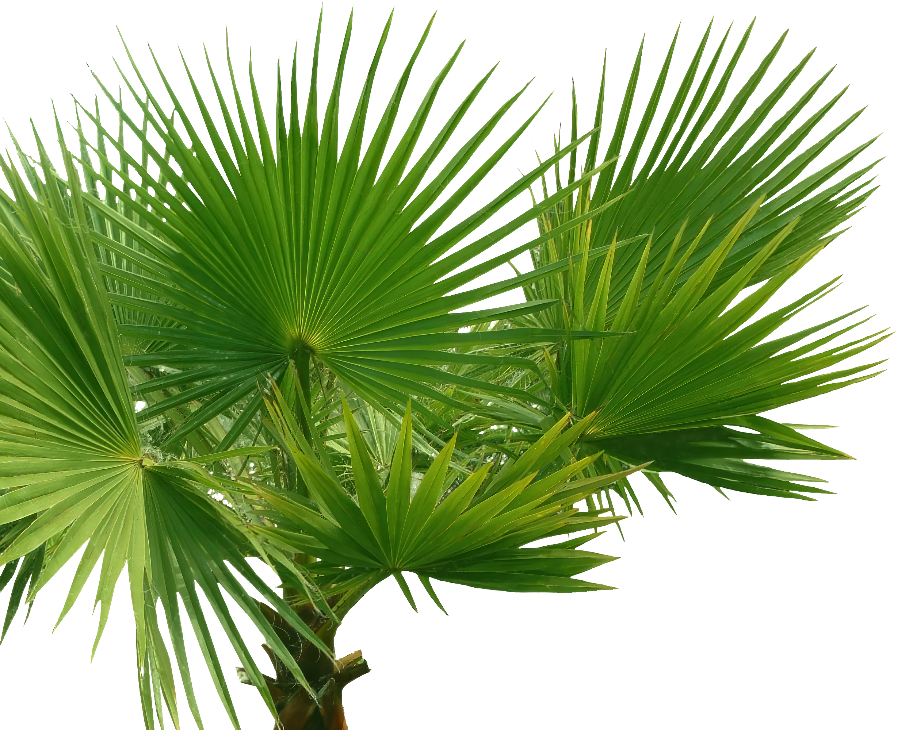 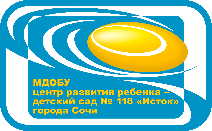 Муниципальное дошкольное образовательное бюджетное учреждение
центр развития ребенка – детский сад № 118 «Исток» города Сочи
Методическое обеспечение формирования 
этнокультурных представлений 
у дошкольников
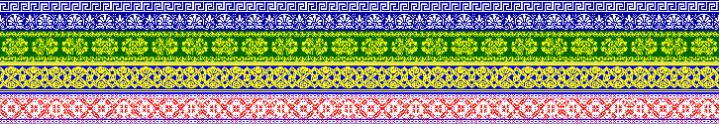 Отчет о реализации проекта 
краевой инновационной площадки за 2021-2023 гг.
Цель проекта:
Обеспечить педагогов дошкольных образовательных организаций Краснодарского края качественными программно-методическими, учебно-методическими и дидактическими материалами, способствующими формированию  у дошкольников этнокультурных представлений о народах Причерноморья Кубани.
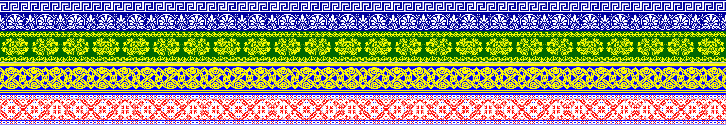 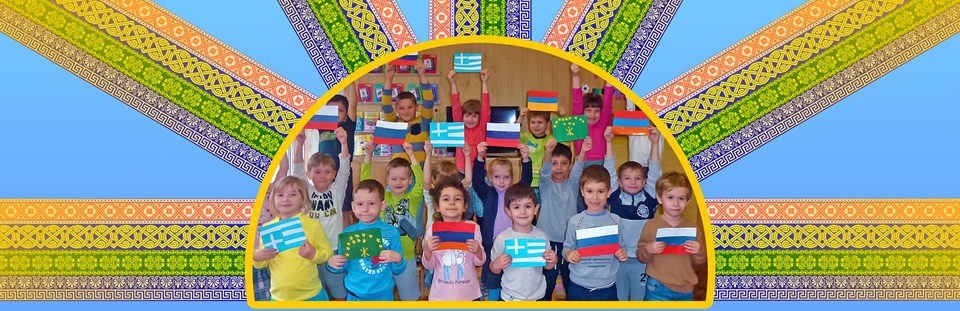 Инновационность проекта:
Методическое обеспечение формирования у дошкольников этнокультурных представлений разрабатывалось
с учетом этнокультурного контекста г. Сочи,
в соответствии с принципом диалога культур.
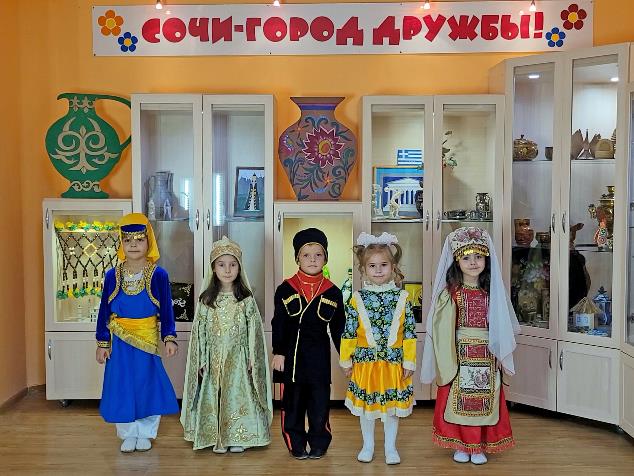 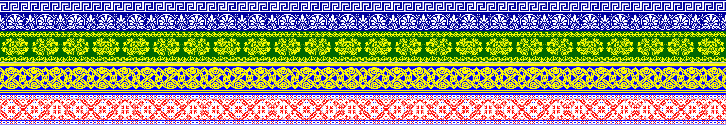 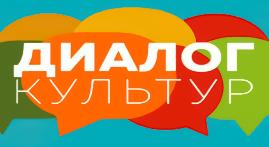 Парциальная программа «Дошколятам об этномире народов Причерноморья Кубани»
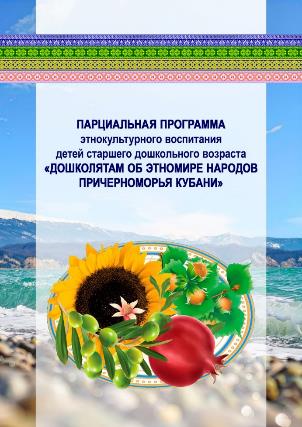 Элементы этнокультуры каждого раздела программы:
люди – носители культуры, 
промыслы, 
жилище, костюм,
орнамент, узор, украшение,
сказки, пословицы, 
подвижные игры,
праздники и обряды,
традиции,
кухня.
Разделы программы:
«Россия – Родина моя»,
«Кубанские казаки»,
«Амшенские армяне»,
«Причерноморские адыги»,
«Понтийские греки».
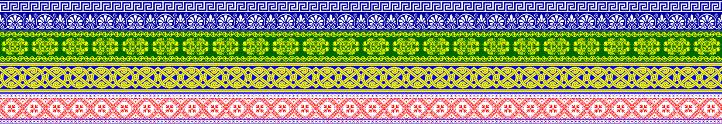 УМК к парциальной программе«Дошколятам об этномире народов Причерноморья Кубани»
Календарно-тематическое планирование,
Конспекты занятий с презентациями,
Рабочие тетради,
Учебно-методическое пособие «Материалы для заучивания детьми этнокультурной информации»,
Учебно-методические пособия: «Казачий уклад», «Традиции адыгов-шапсугов», «Мир амшенских армян», «Образ жизни понтийских греков»,
Хрестоматия «Сказки народов Причерноморья Кубани»,
Альбомы для рассматривания,
Альбомы для раскрашивания,
Учебное пособие «Алфавиты народов Причерноморья Кубани»,
Этнографический словарик,
Дидактические демонстрационные наборы;
Электронный образовательный и видео ресурсы.
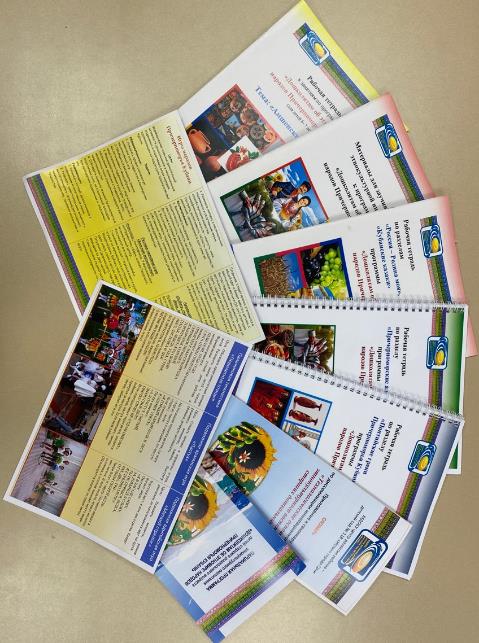 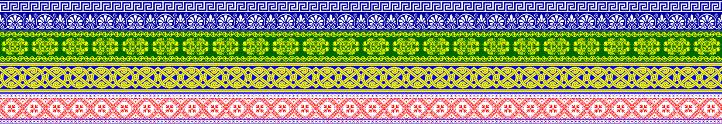 Разработаны и опубликованы 4 рабочие тетради 
к программе 
«Дошколятам об этномире Причерноморья Кубани»
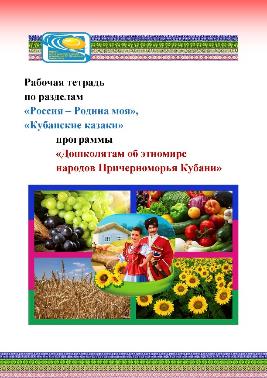 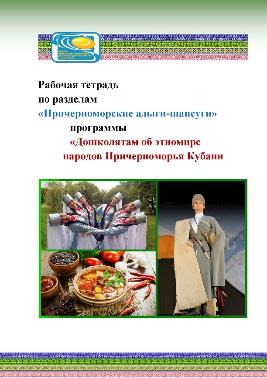 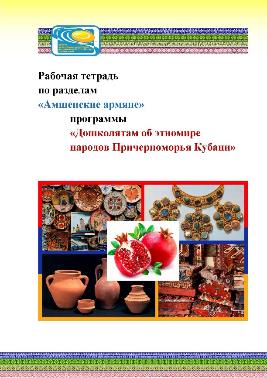 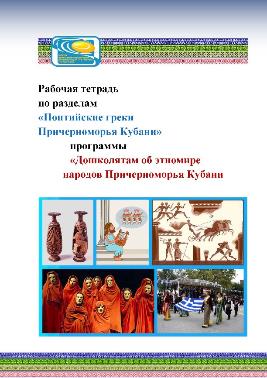 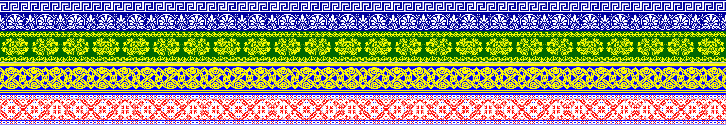 Разработано и опубликовано учебно-методическое пособие 
«Материалы для заучивания детьми 
этнокультурной информации»
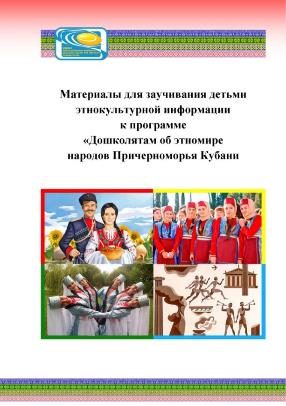 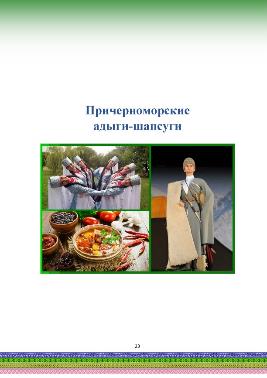 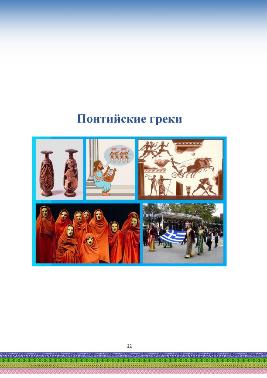 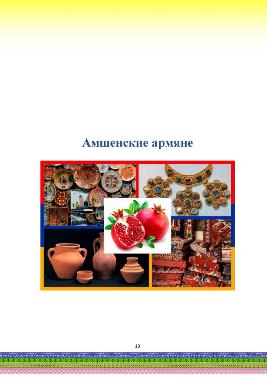 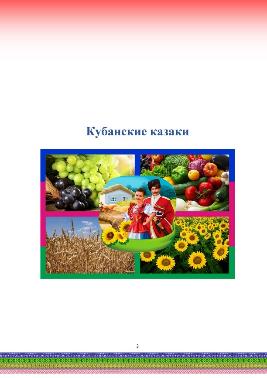 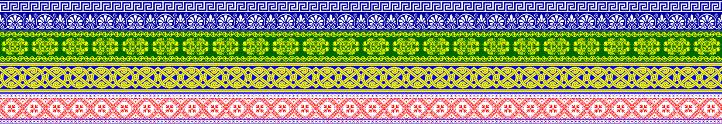 Игровые учебно-методические пособия
«Казачий уклад», «Традиции адыгов-шапсугов», «Мир амшенских армян», «Образ жизни понтийских греков»
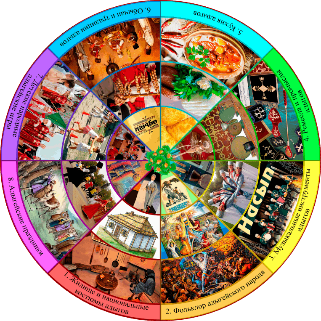 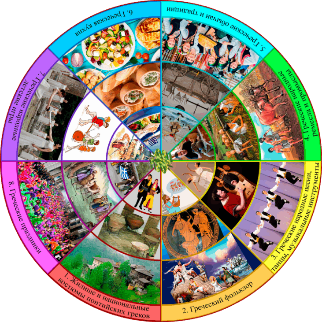 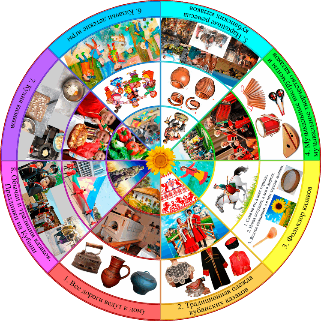 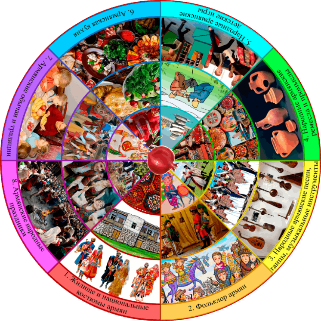 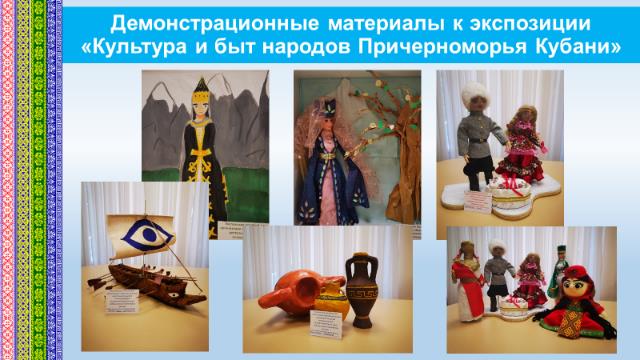 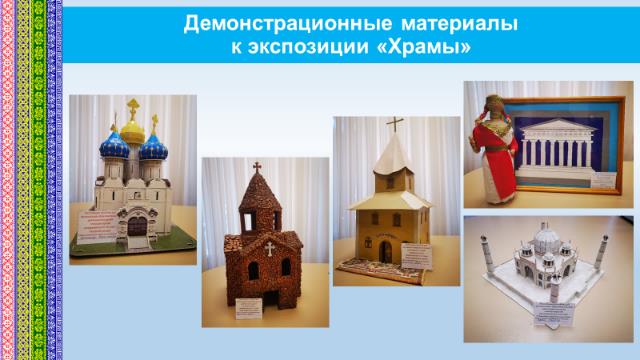 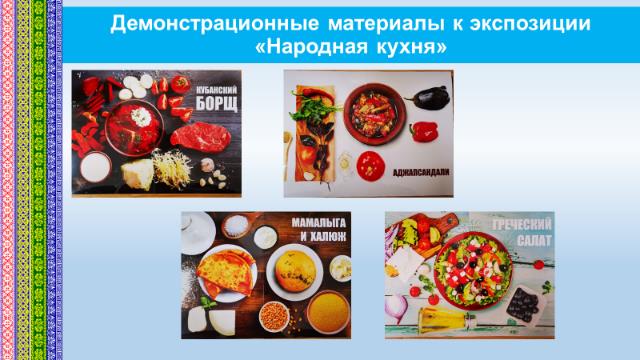 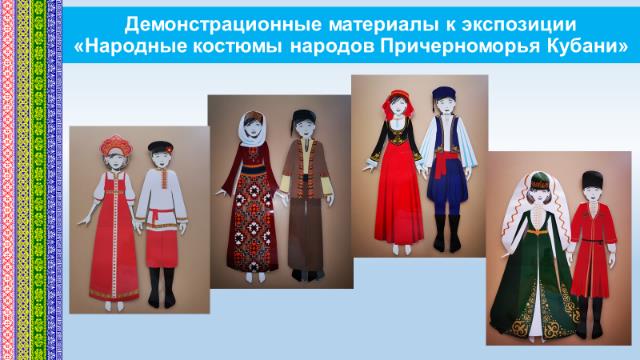 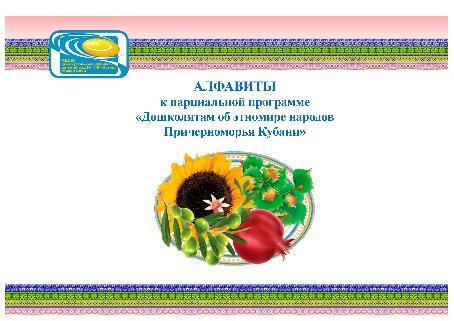 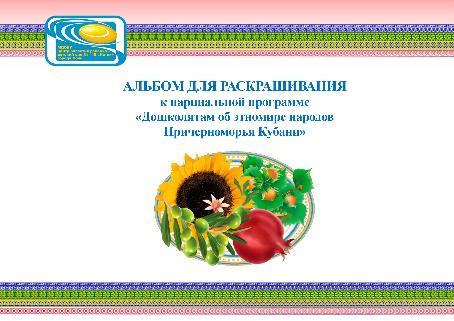 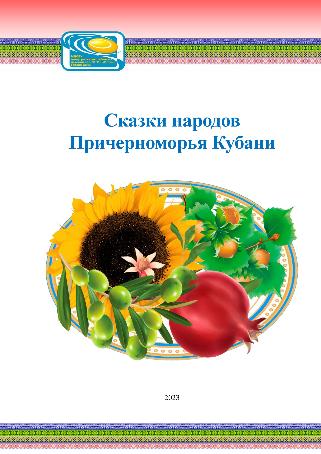 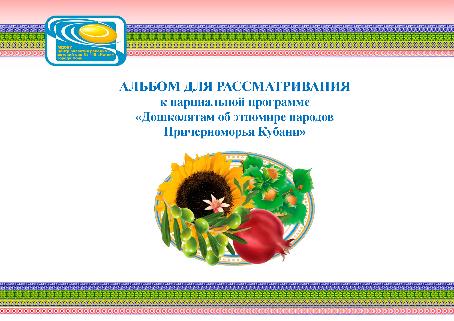 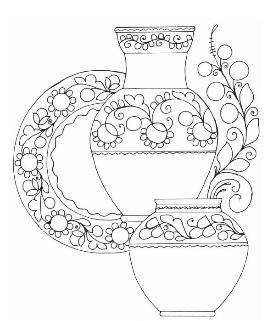 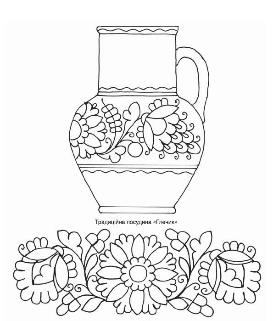 Дидактические наборы для изучения этноарнаментов
Разработан видеоресурс
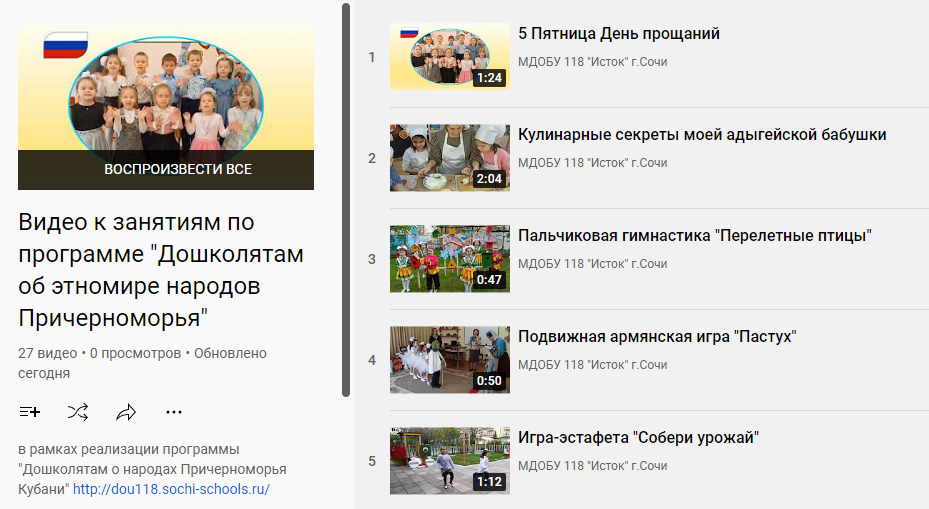 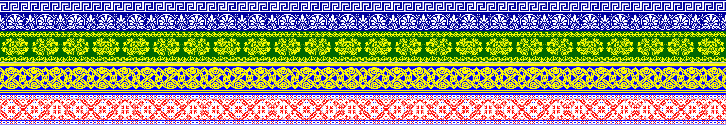 Этнокультурное воспитание
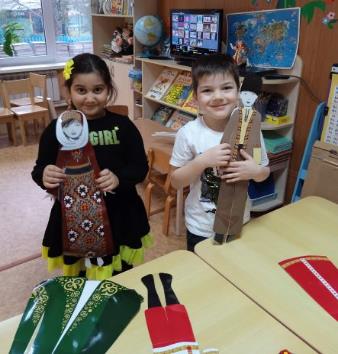 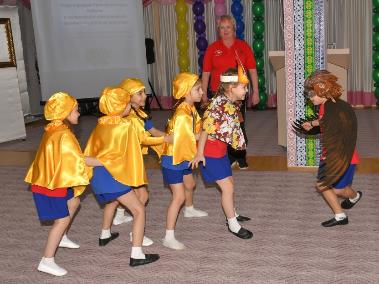 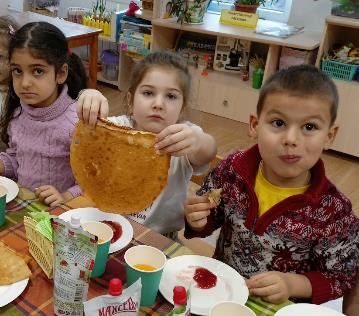 режимные моменты
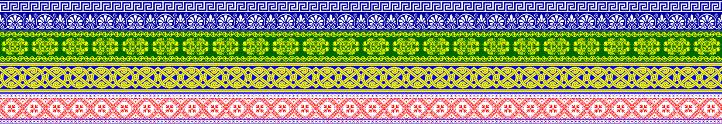 образовательная деятельность
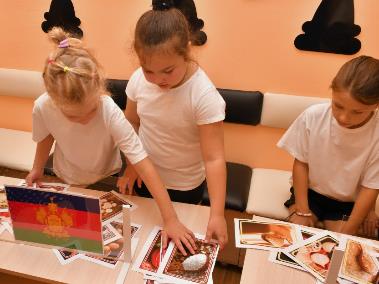 взаимодействие с родителями
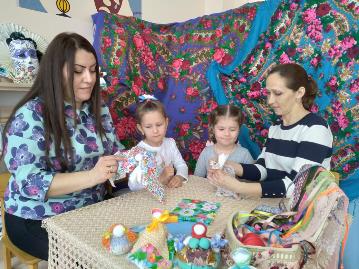 самостоятельная деятельность
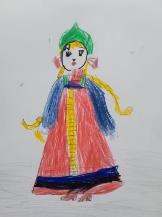 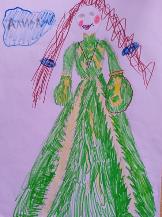 Занятие – основная форма образовательной деятельности
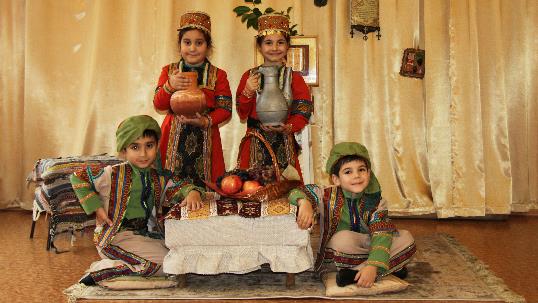 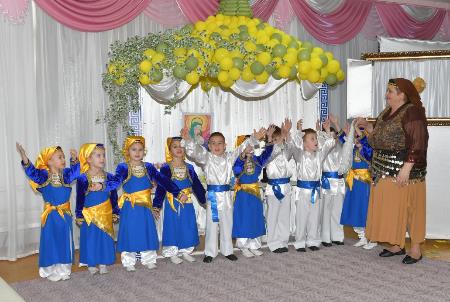 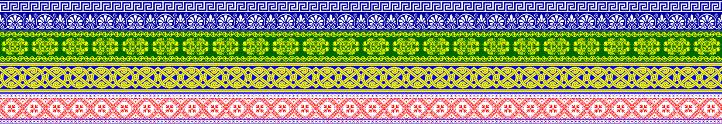 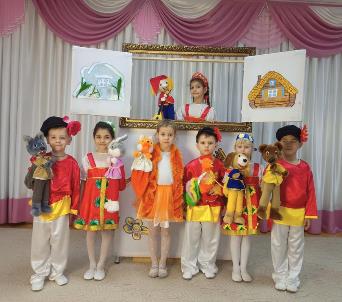 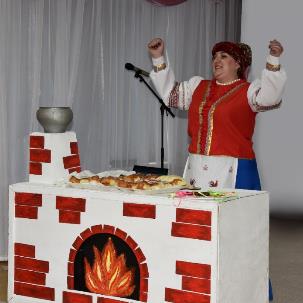 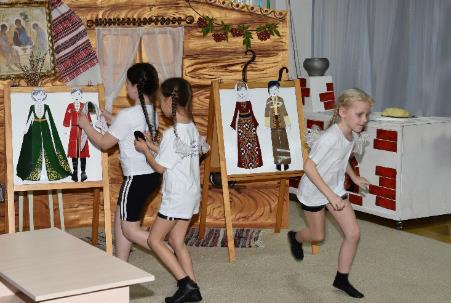 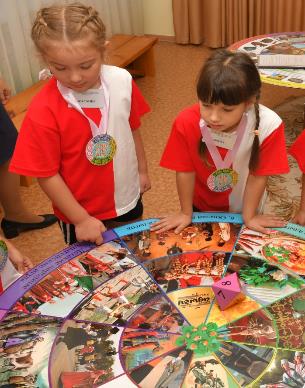 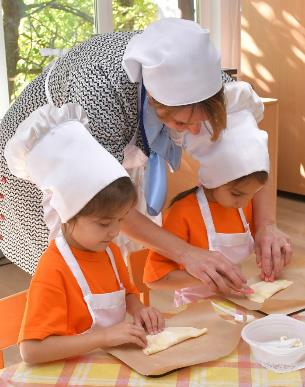 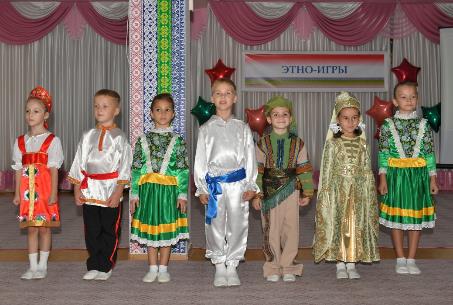 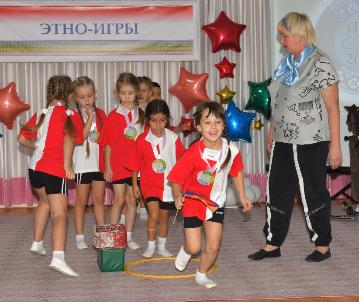 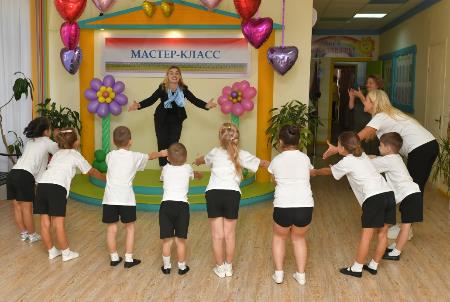 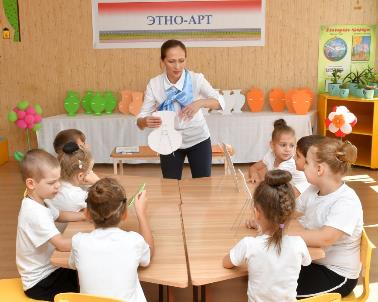 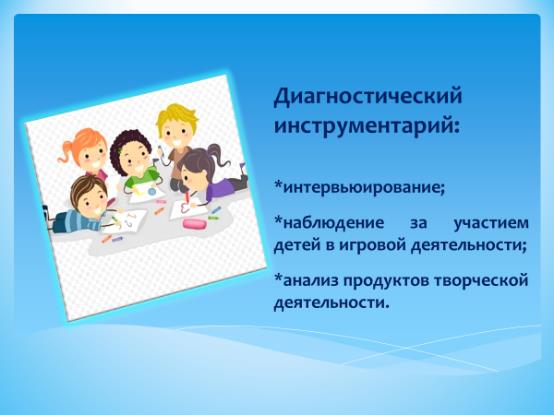 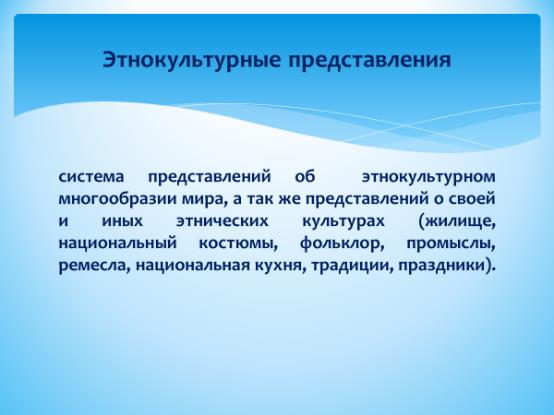 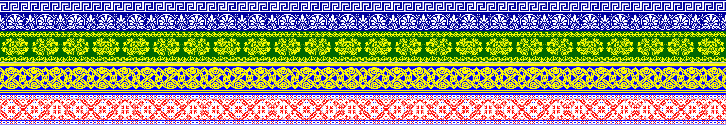 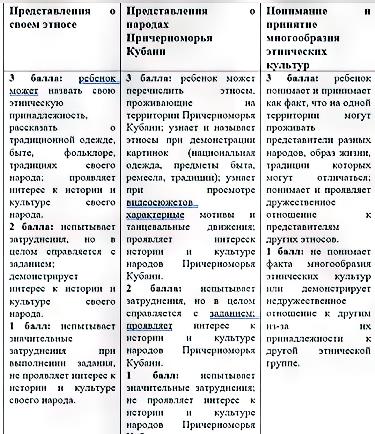 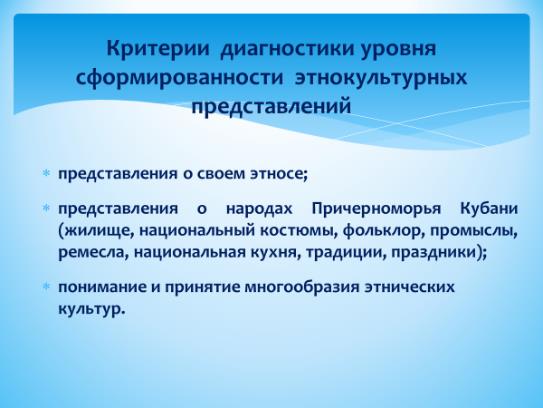 Сравнительная диагностика
Уровень сформированности 
у старших дошкольников этнокультурных представлений
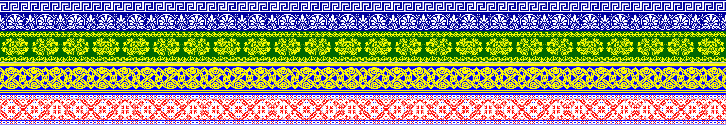 Рецензии на разработанное методическое обеспечение
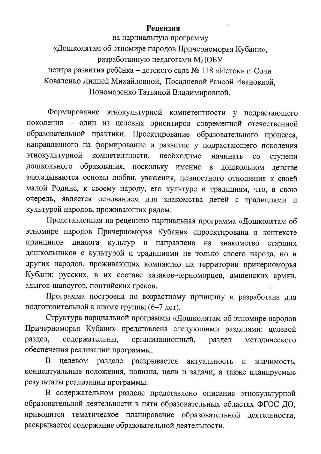 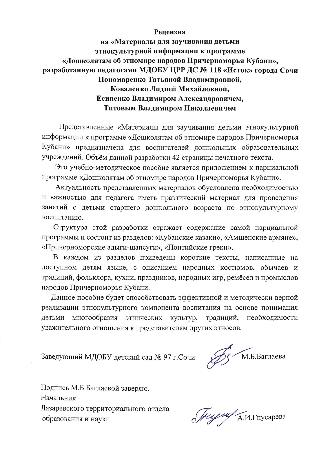 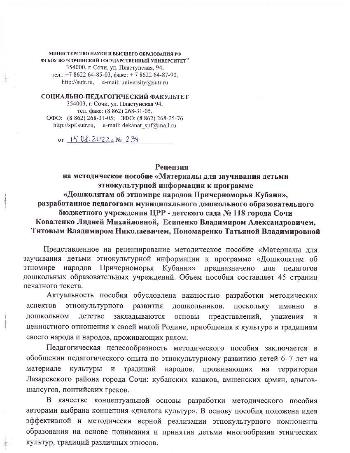 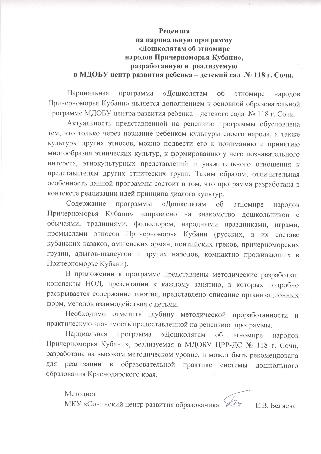 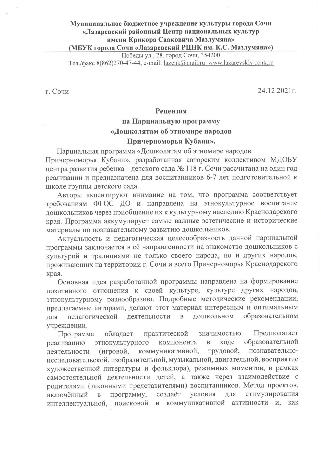 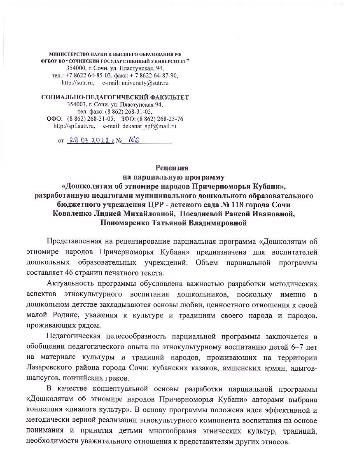 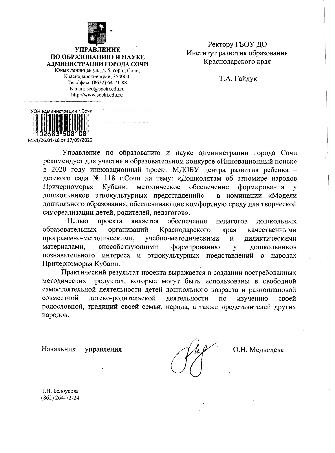 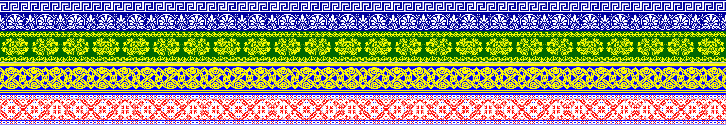 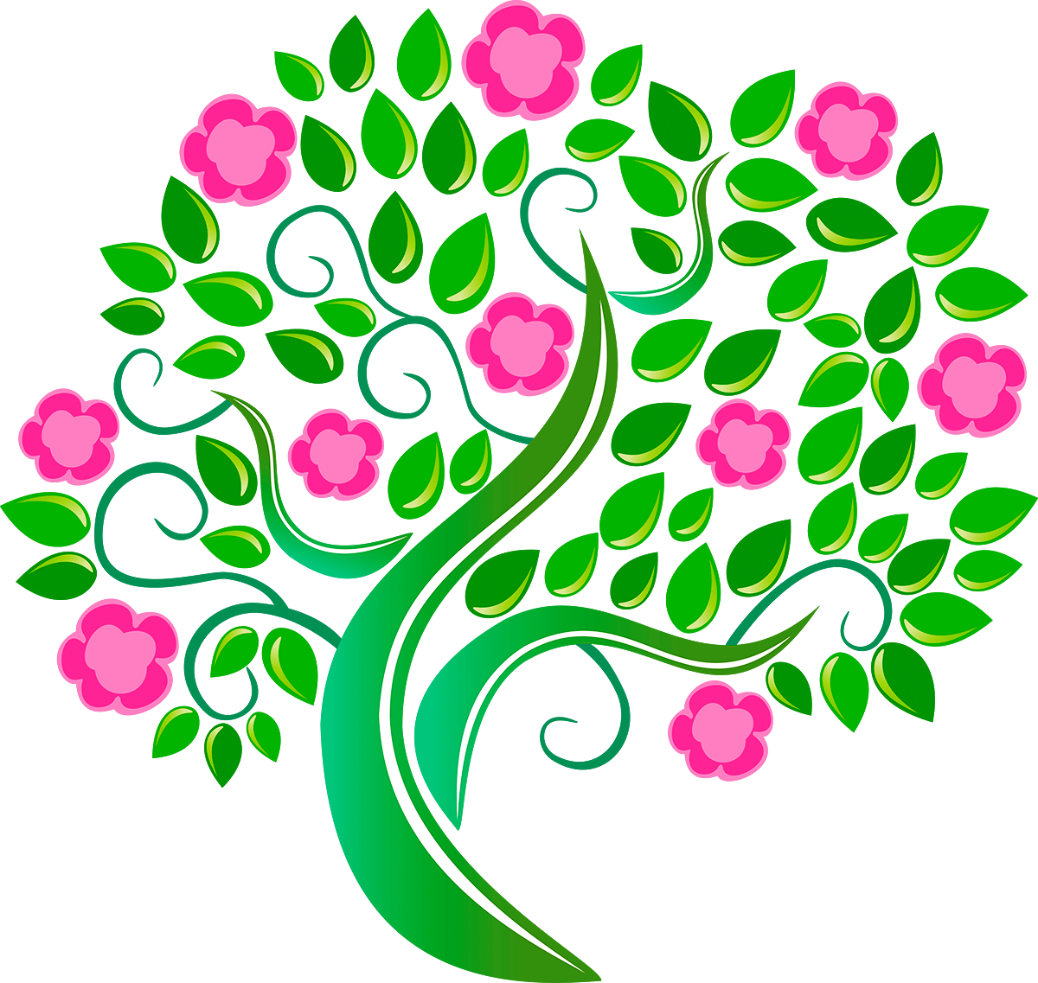 Апробация и диссеминация результатов 
деятельности КИП 
в образовательных организациях г.Сочи
(на основе сетевого взаимодействия)
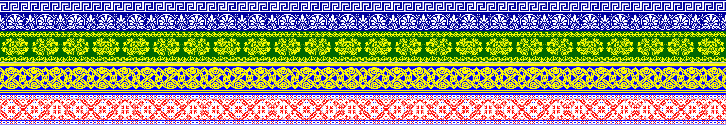 Создана методическая сеть по экспертизе и апробации Парциальной программы «Дошколятам об этномире народов Причерноморья Кубани», а также УМК к реализации парциальной программы, в которую вошли 27 дошкольных образовательных организаций, а также руководители этнокультурных центров.
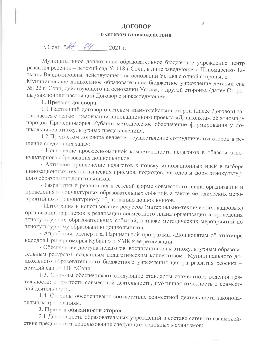 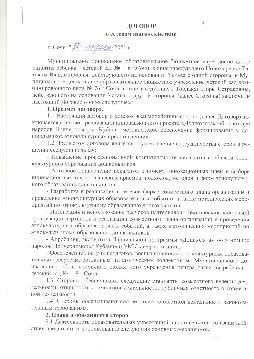 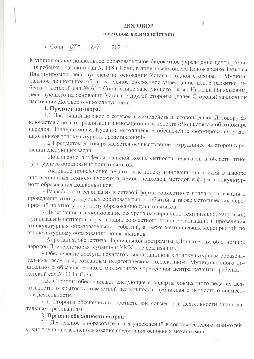 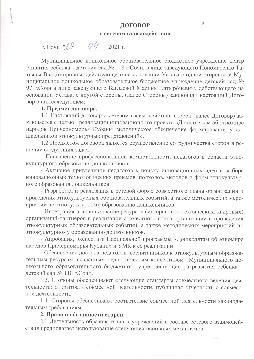 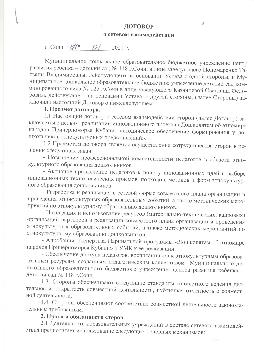 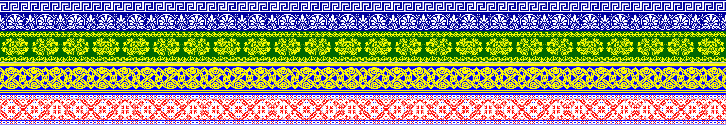 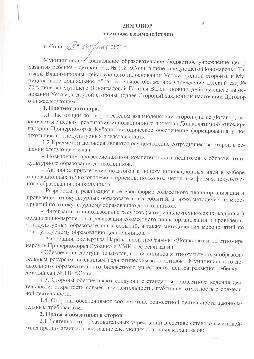 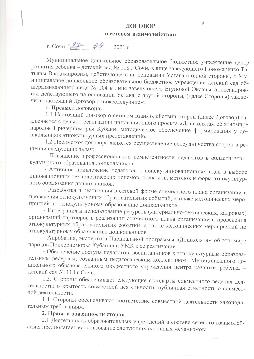 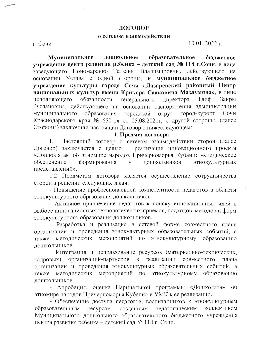 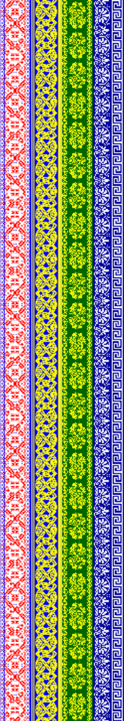 Работа методической сети «Этнокультурное воспитание дошкольников»
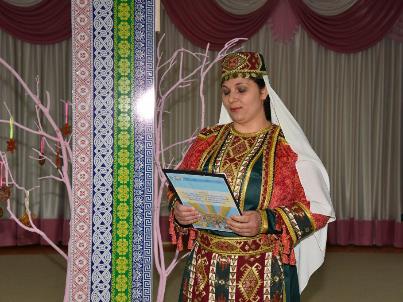 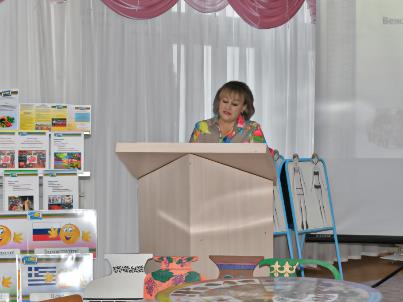 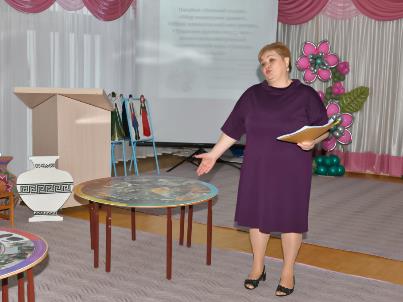 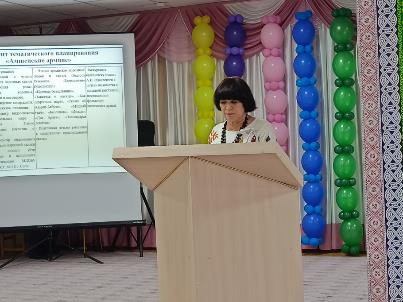 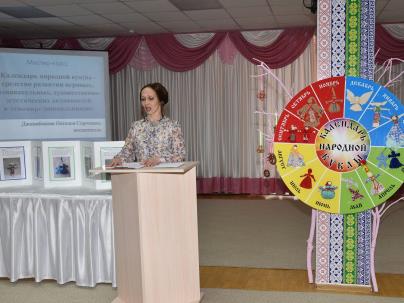 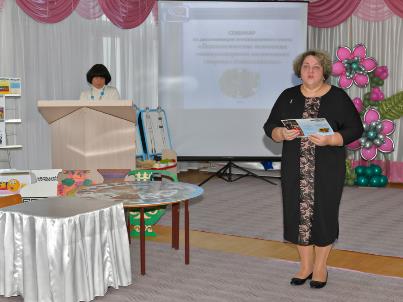 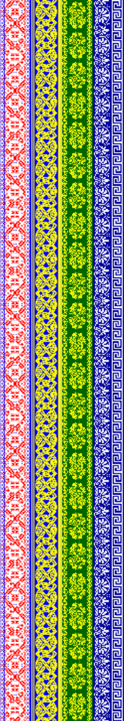 Работа методической сети «Этнокультурное воспитание дошкольников»
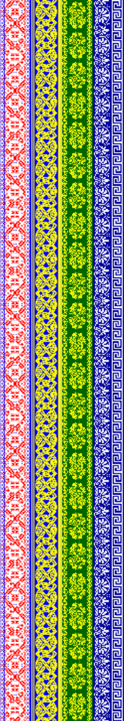 Городской очный конкурс 
среди дошкольных образовательных организаций города Сочи 
«ЭТНОЁЛКА-2022»
Районный слет
этнокоманд дошкольников города Сочи
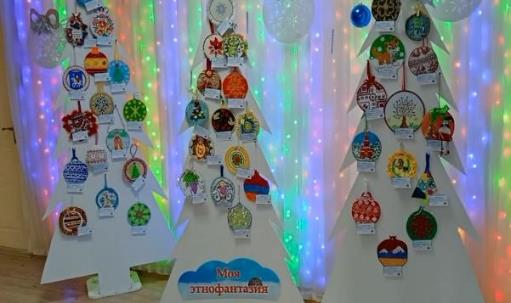 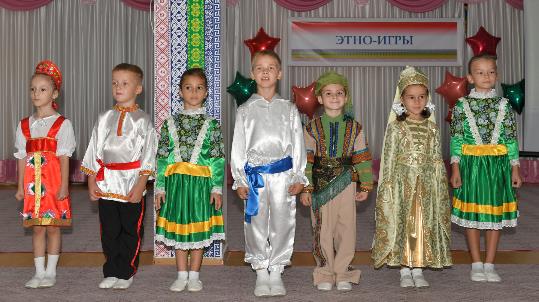 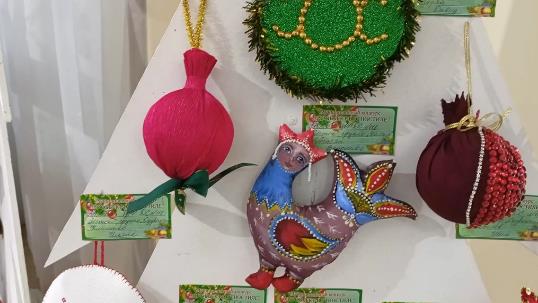 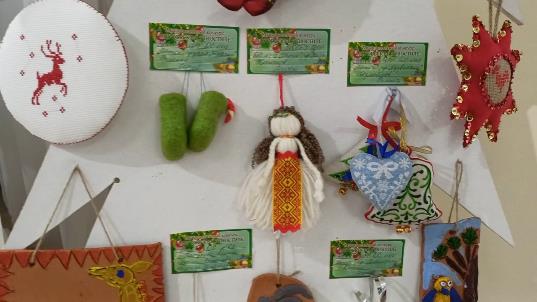 Городской конкурс 
среди дошкольных образовательных организаций города Сочи 
«Новогодний арт-объект в этностиле»
Публикации
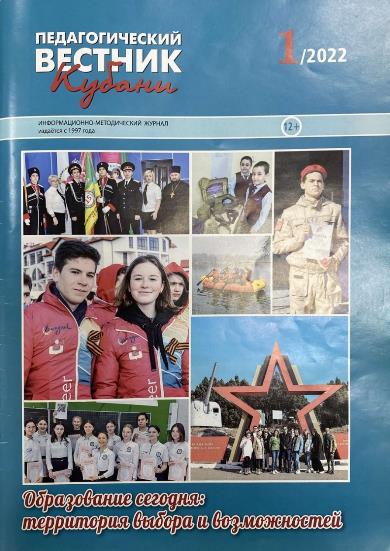 Пономаренко Т. В. Формирование у детей дошкольного возраста этнокультурных представлений в рамках реализации парциальной программы «дошколятам об этномире Причерноморья Кубани» //приоритетные направления развития науки и образования. – 2021. – С. 189-191.
Пономаренко Т.В. Малышам об этномире // Педагогический вестник Кубани. – 2022. – №1. – С.40-41
Пономаренко Т. В., Голавская Н. И. Технологическое обеспечение этнокультурного воспитания дошкольников // Педагогические науки: актуальные вопросы теории и практики. – 2023. – С. 45-47.
Пономаренко Т.В., Тулупова Г.С. Этнокультурное воспитание дошкольников // Кубанская школа. - № 4 (72) 2023 г.
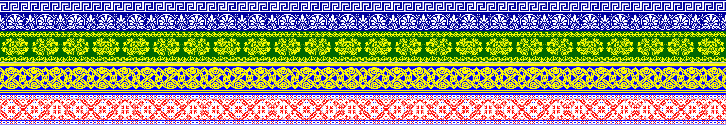 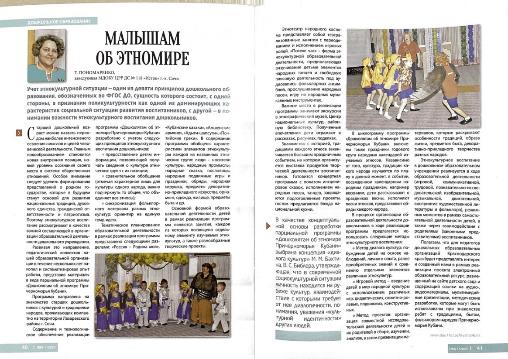 Участие с диссеминацией опыта формирования у дошкольников этнокультурных представлений:
- Климкова Е.П. «Игры народов Причерноморья(мастер-класс)» (участие в районном семинаре «Модернизация физкультурно-оздоровительной работы в ДОО в контексте ФГОС ДО», ДОУ 111, 27.04.2022 г.);
- Пономаренко Т.В. «Наставническая практика в реализации этнокультурного компонента в образовательном процессе ДОО» (участие в краевом семинаре «Этнокультурные традиции в духовно-нравственном воспитании дошкольников», ИРО, 06.05.2022 г.)»;
Пономаренко Т.В. выступление во всероссийском семинаре по теме «Этнокультурный аспект в дошкольном образовании» (сентябрь 2022 г.).
Городской конкурс «Рука в руке», посвященный 105-летию системы дополнительного образования России и Году педагога и наставника (2023 г.)
Городской конкурс «Волшебный мир театра» среди воспитанников дошкольных образовательных организаций муниципального образования городской округ город-курорт Сочи Краснодарского края (2023 г.)
  Городской конкурс среди дошкольных образовательных организаций муниципального образования городской округ город-курорт Сочи Краснодарского края «Этнокультурный уголок в ДОУ» (2023 г.)
Городской детский спортивный конкурс «Серпантин народных подвижных игр» для воспитанников дошкольных образовательных организаций города Сочи (2023 г.)
 Городской этнический фестиваль-конкурс детского творчества «Моя Родина» (2023 г.)
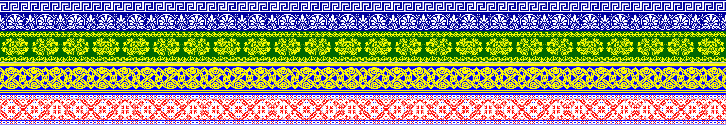 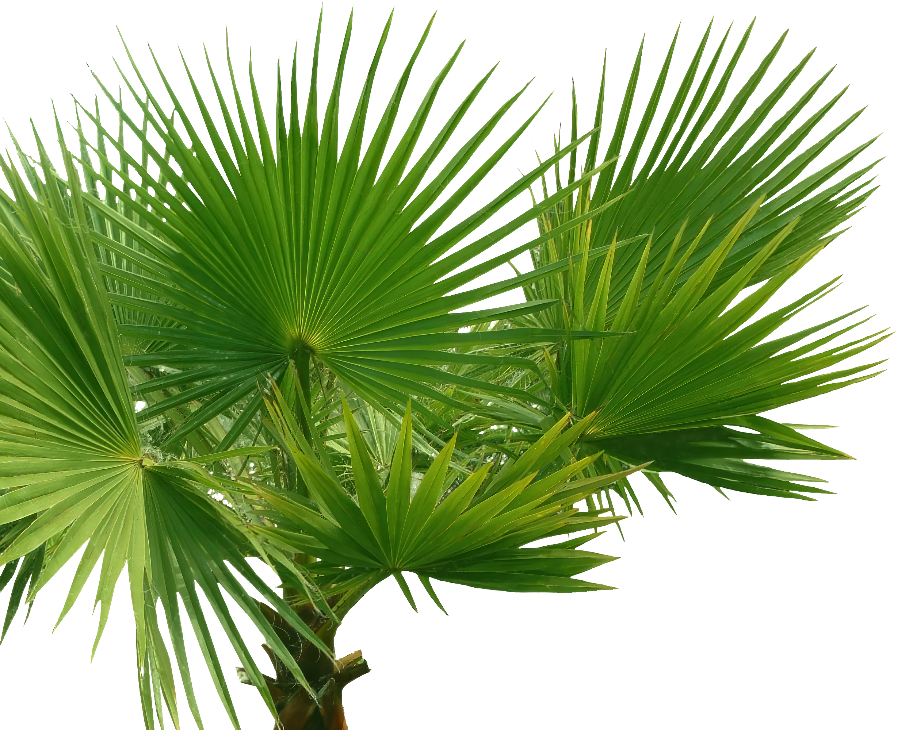 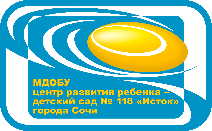 Муниципальное дошкольное образовательное бюджетное учреждение
центр развития ребенка – детский сад № 118 «Исток» города Сочи
Методическое обеспечение формирования 
этнокультурных представлений 
у дошкольников
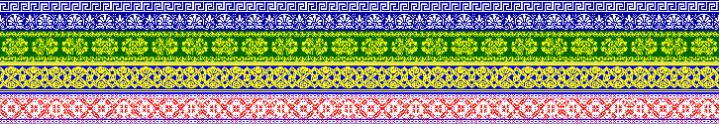 Отчет о реализации проекта 
краевой инновационной площадки за 2021-2023 гг.
Наши контакты:

354200, г. Сочи, пос. Лазаревское, 
ул. Партизанская,16
МДОБУ центр развития ребенка – 
детский сад №118 «Исток» города Сочи

Заведующий
Пономаренко Татьяна Владимировна
тел.-факс: 8-8622-70-25-07

Адрес сайта http://dou118.sochi-schools.ru/




канал в Телеграмм https://t.me/mdoby118 
группа ВКонтакте https://vk.com/mdobu118
группа в Одноклассниках https://ok.ru/group/70000001288786 
канал на rutube https://rutube.ru/channel/16034925/
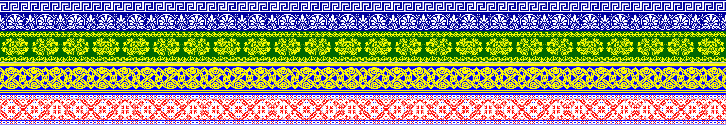 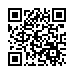